Statisztika
Korpuszok a nyelvészeti kutatásban – 2018. szeptember 28.
Bevezetés
Mire jó a statisztika?
Számszerű adatok leírása
Adatok értelmezése
Összefüggések keresése adatok, csoportok, változók között
Statisztikai tesztek
Idézzük fel…
Kvalitatív kutatás
Kvantitatív kutatás
Kísérleti kutatás
Nem kísérleti kutatás
Függő változó
Független változó
Statisztikai próbák
Megvizsgáljuk, hogy a csoportok közti eltérés a véletlennek köszönhető-e
A csoportok közti különbség mekkora eséllyel köszönhető a független változónak?
Szignifikancia: matematikai értelemben véve
Általában p < 0,05 -> szignifikáns (5%-nál kisebb az esélye, hogy a véletlennek köszönhetők az eredmények)
Vizsgált problémák
Alzheimer-kórosok és egészséges kontrollszemélyek hezitációinak száma spontán beszédben
A szintaktikai szerkezet hatása óvodás gyerekek szótanulására
Függőségi relációk eloszlása a Szeged Dependencia Treebankben
FX-ek típusainak eloszlása a Szeged Treebankben
Függőségi relációk eloszlása a névszók esetében
t-próba
A használt adatok intervallum skálán helyezkednek el (x és y között levő számok)
Normális az értékek eloszlása (vannak magas és alacsony pontszámok is, de a legtöbben a középérték környékén teljesítenek) – haranggörbe
20< a résztvevők száma
Két csoportunk van, egy független változóval
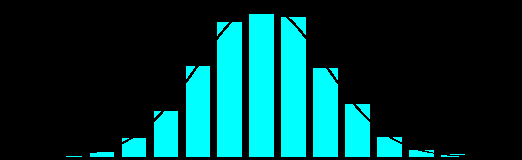 t-próba
Egymintás t-próba: ugyanazok a személyek vesznek részt két különböző kísérleti fázisban (pl. vezetés józanul és ittasan)
Kétmintás t-próba: eltérő csoportok vesznek részt a különböző fázisokban (pl. nyelvtanítási módszerek összevetése az a) és b) osztályokban)
Példa: alzheimeresek  - stat_korpnyelv.xlsx
Khi2 (χ2)-próba
Nominális adatok esetén alkalmazható (számszerűen nem írható le)
Pl. kérdőíves felmérések adatainak elemzése
Nők vagy férfiak szavaznak inkább az adott pártra?
Iskolai végzettség befolyásolja-e a fizetés nagyságát?
Gyakorisági adatokat nézünk (nem százalékokat)
Khi2 (χ2)-próba
Megfigyelt gyakoriság: a tényleges adatok
Várható gyakoriság: mit kapnánk, ha nem lenne összefüggés (nem befolyásolná a független változó a függő változót)?
Példa: óvodások - stat_korpnyelv.xlsx
Kendall’s W
Gyakorisági rangsorokkal dolgozik
Adatok gyakorisága
Szövegtípusokban milyen a szófaji eloszlás?
Hasonlósági mérték:
0 és 1 között
Minél nagyobb, annál hasonlóbbak
Χ2-próbára vezethető vissza a szignifikancia kiszámítása
Példa: FX-ek, függőségi relációk - stat_korpnyelv.xlsx
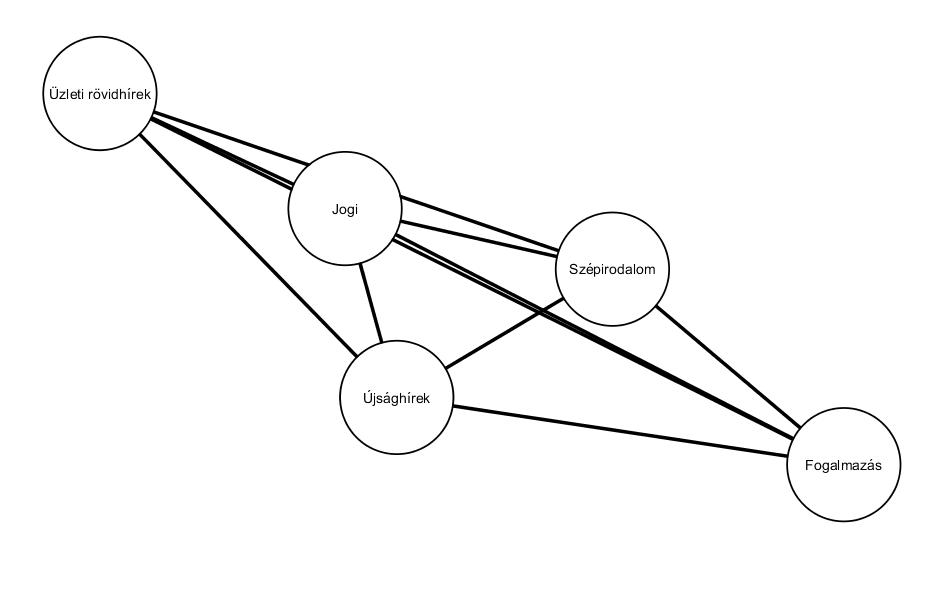 ANOVA
Varianciaanalízis
Kettőnél több csoport
Egynél több független változó
Mindkettő
Két független változó (pl. nem és szak): kétirányú ANOVA
Példa: függőségi relációk és névszók - stat_korpnyelv.xlsx